Kaun banega LUCK pati
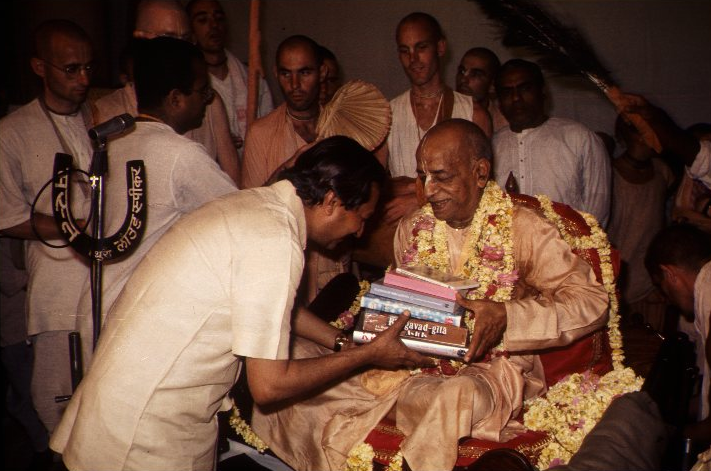 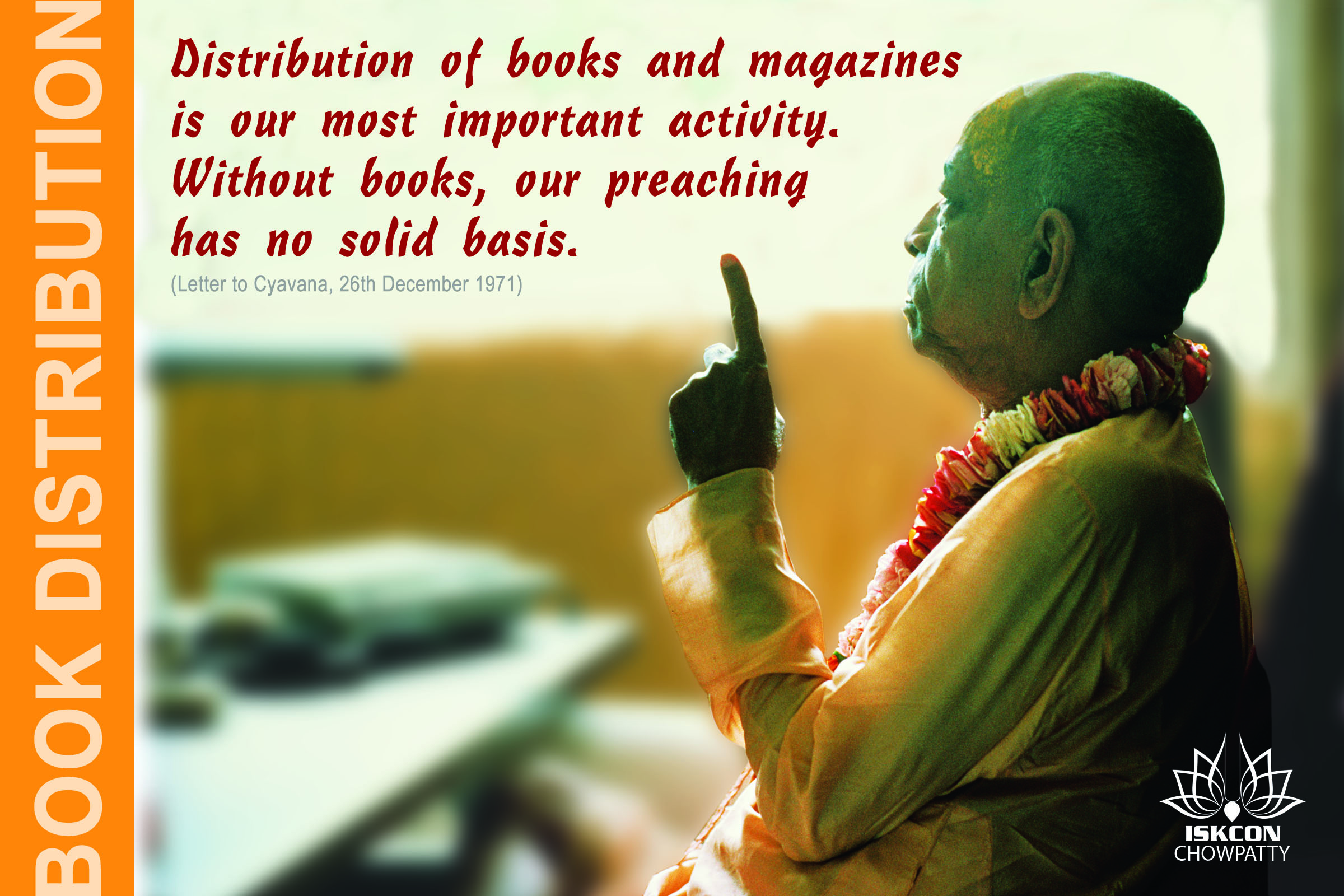 A Happy and Warm Welcome to all
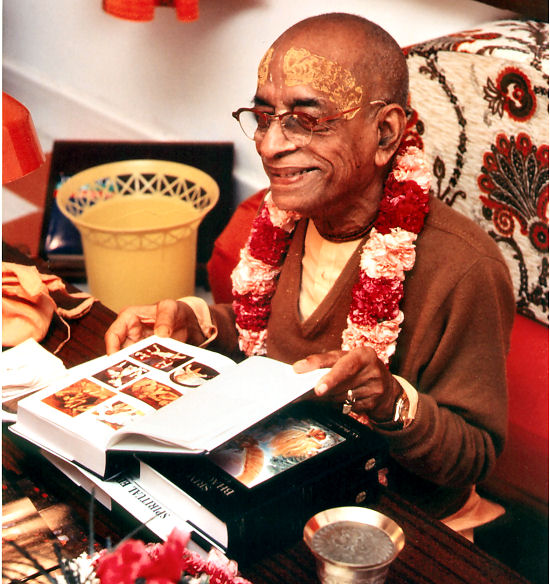 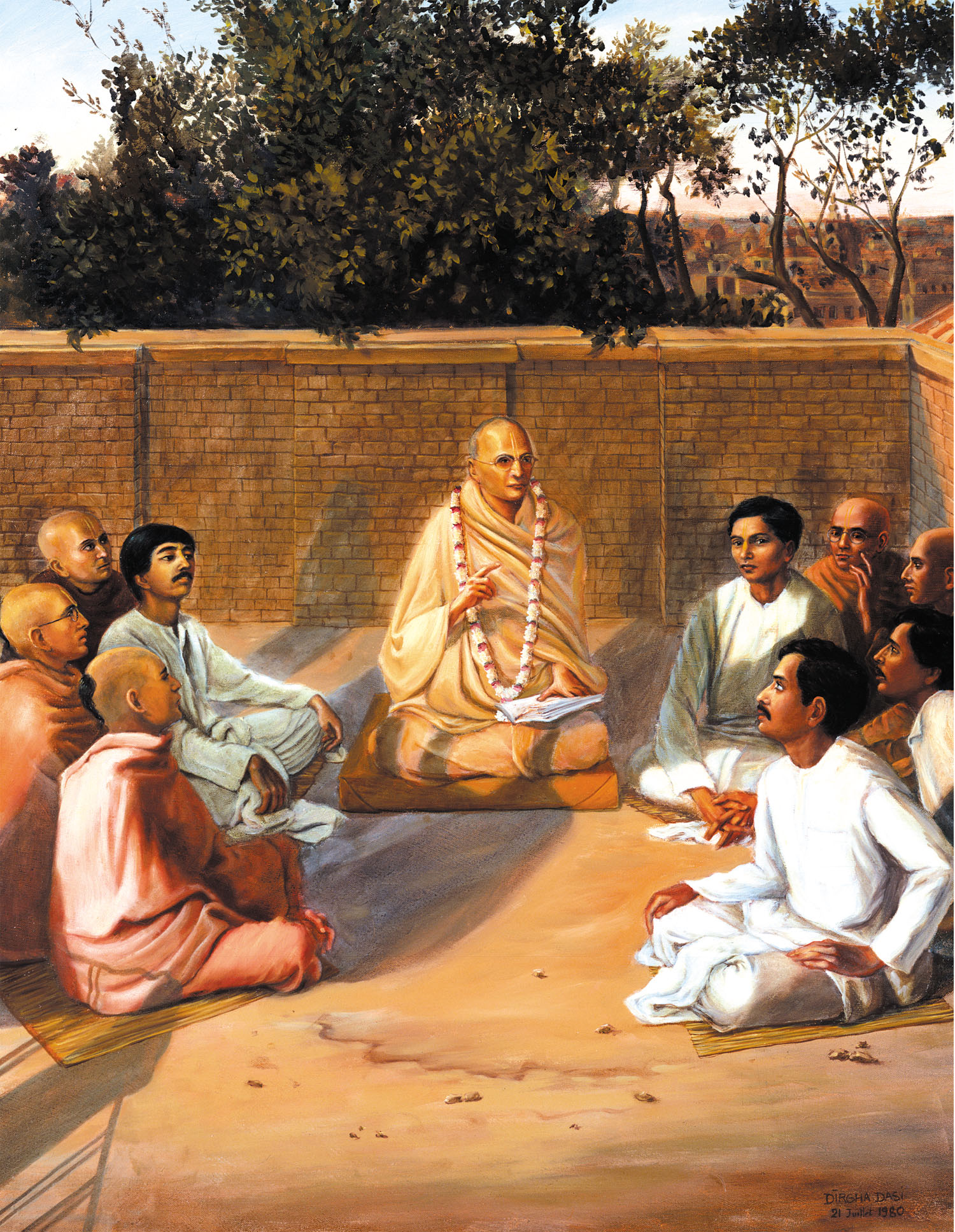 At Radhakunda
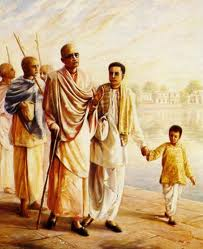 jhansi
SP in Loi Bazar ??
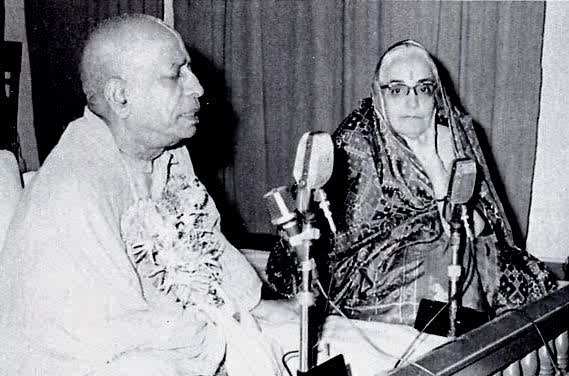 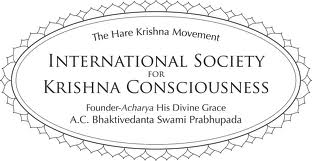 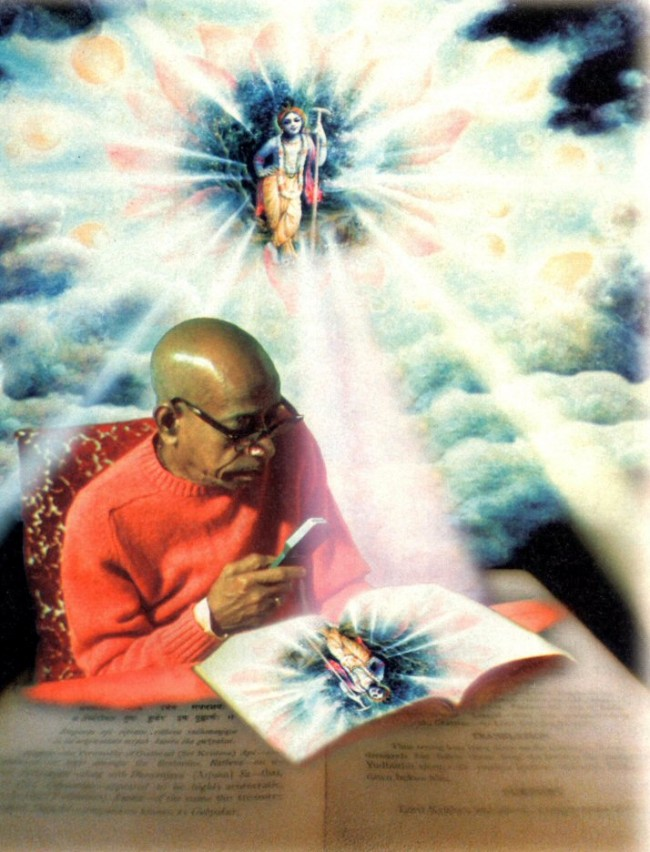 Bhavanand p recollects
= “write few books”.
Last days – dictating book purports.
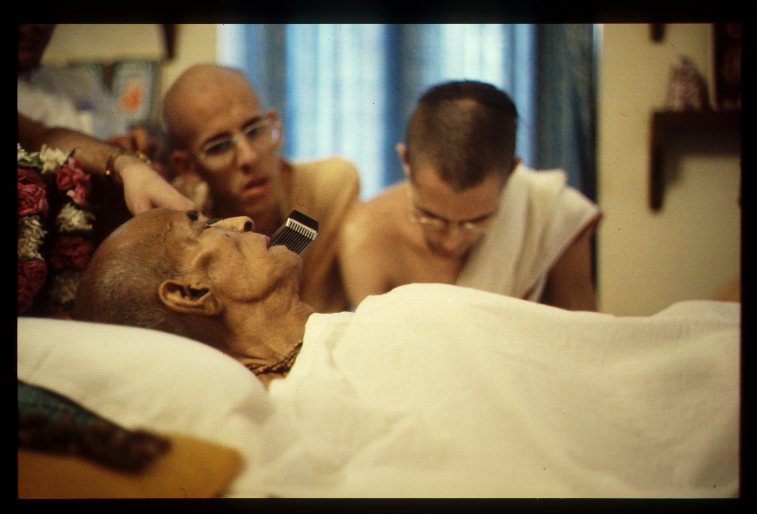 Srila Prabhupad with his books
BEAUTIFUL MOMENTS
Seeing Prabhupad smile
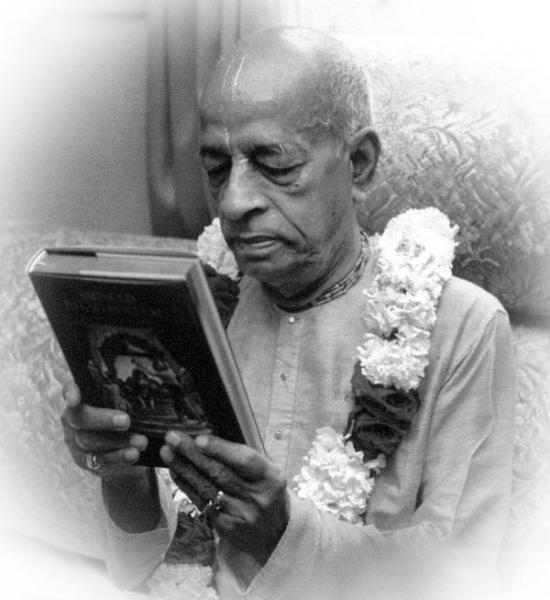 Satisfaction & then Happiness
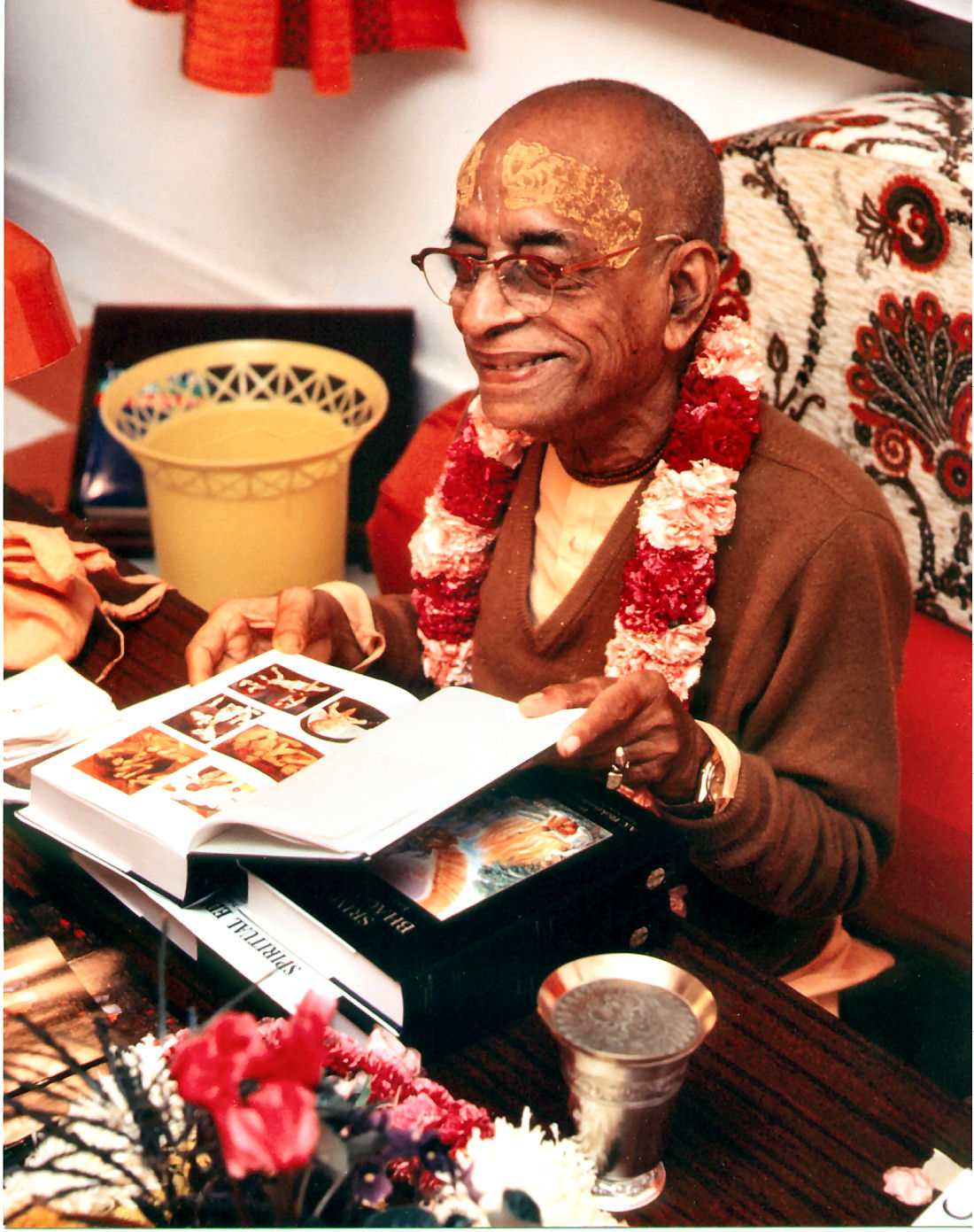 Ultimate pleasure – An Empire conquered
Reading his own Books
Fresh from print
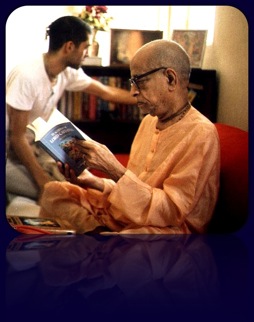 Smile on disciple’s face – “yasya prasadad..  ”
Working hard – Late hours
IF YOU WANT TO PLEASE ME, DISTRIBUTE MY BOOKS
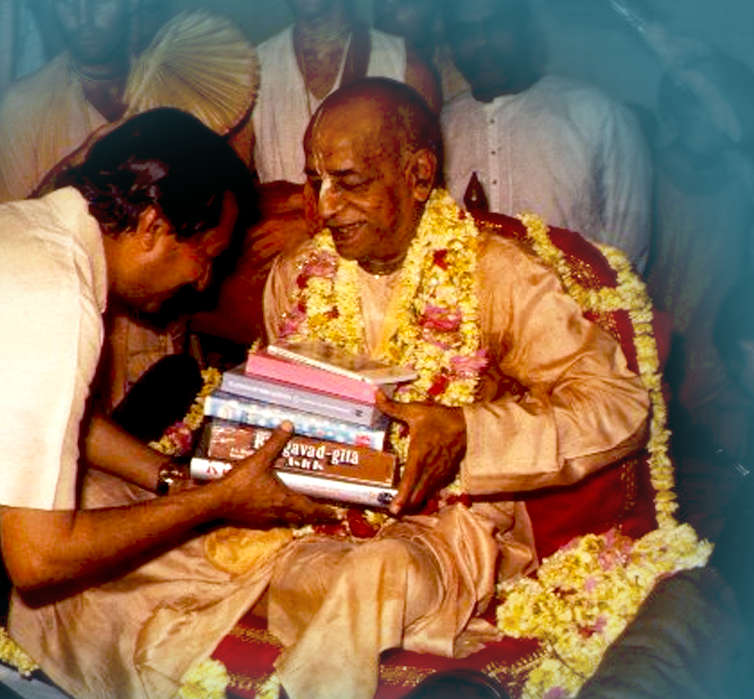 ISKCON CHOWPATTY HIGHLIGHTS
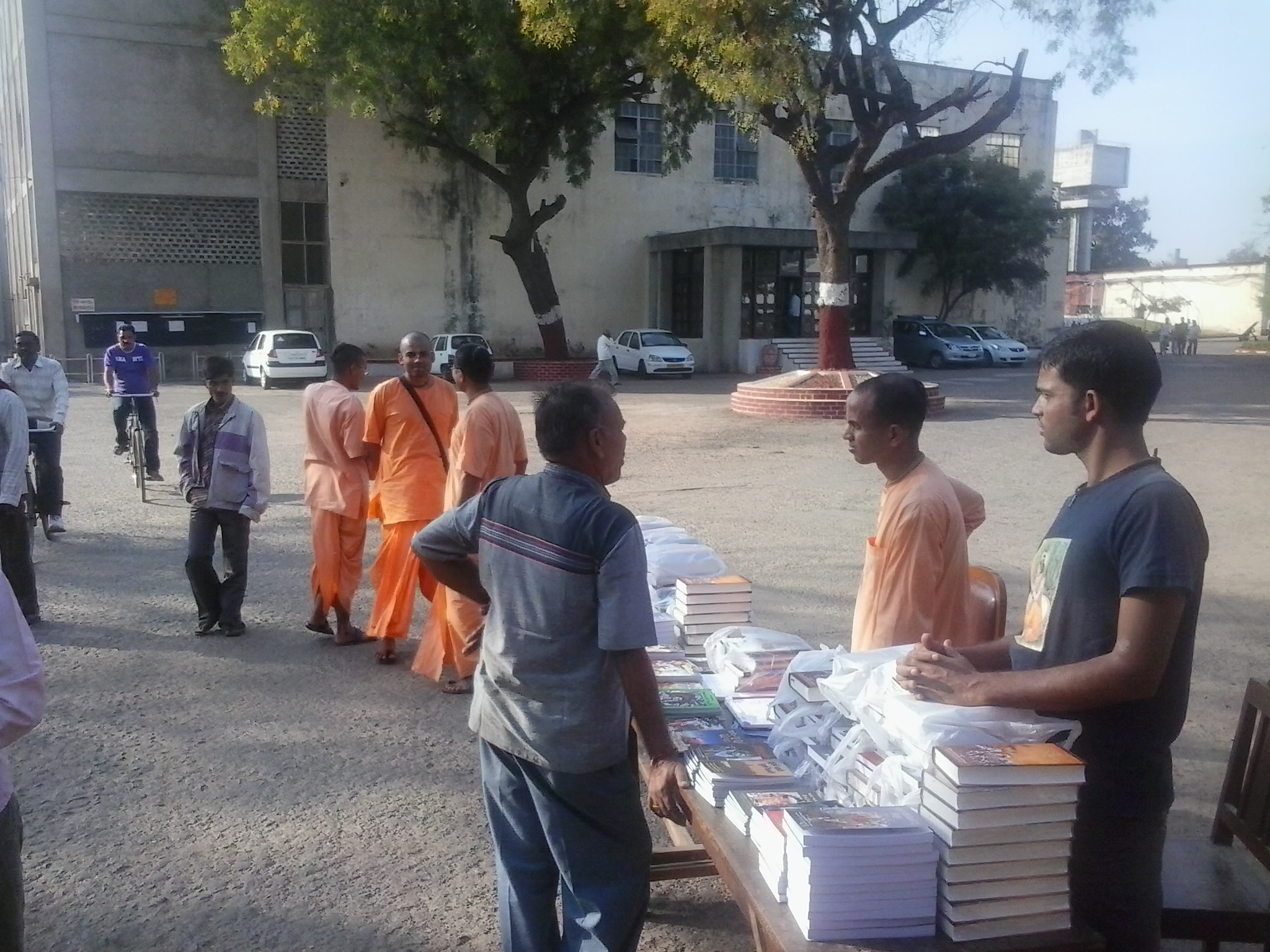 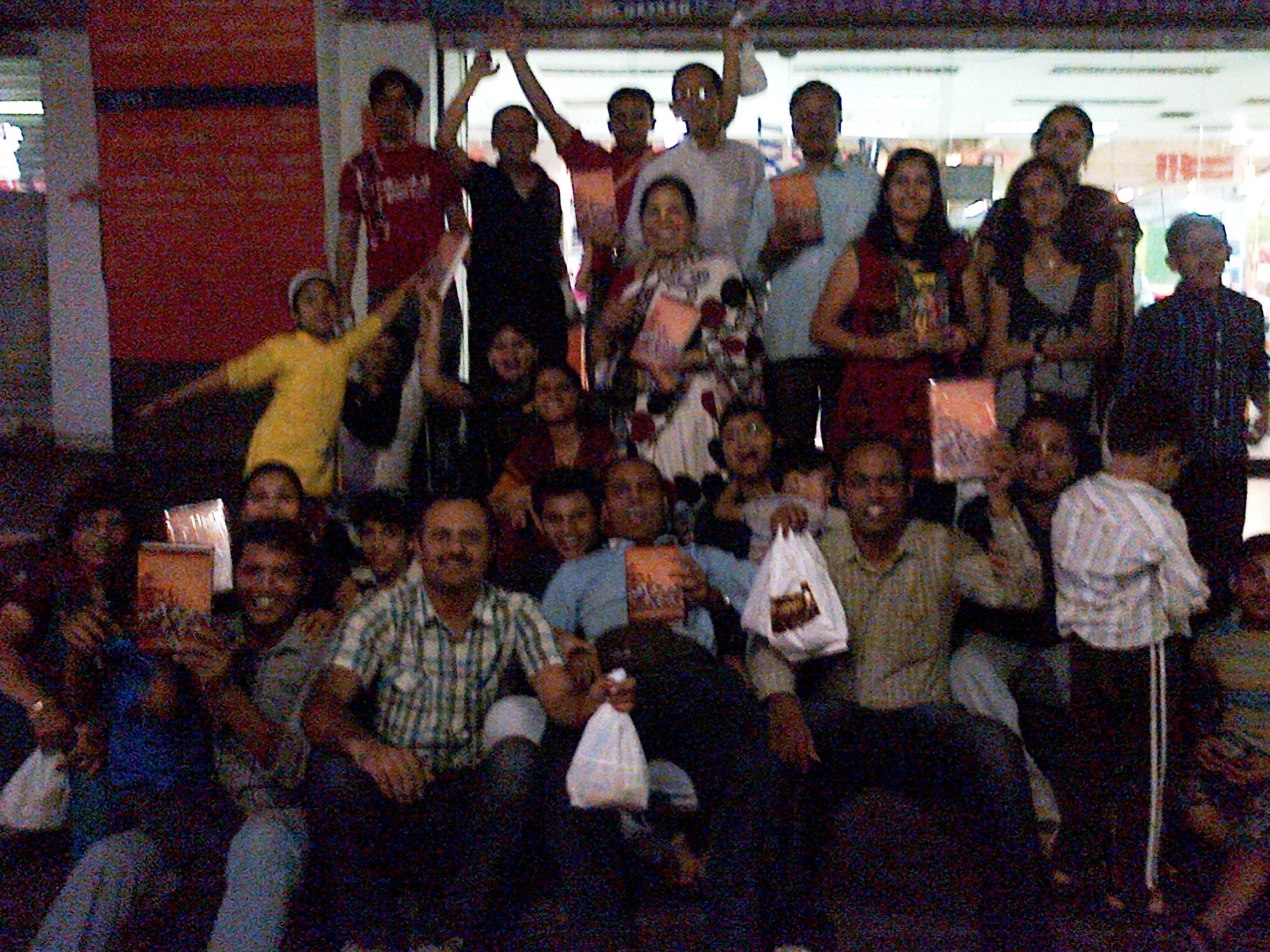 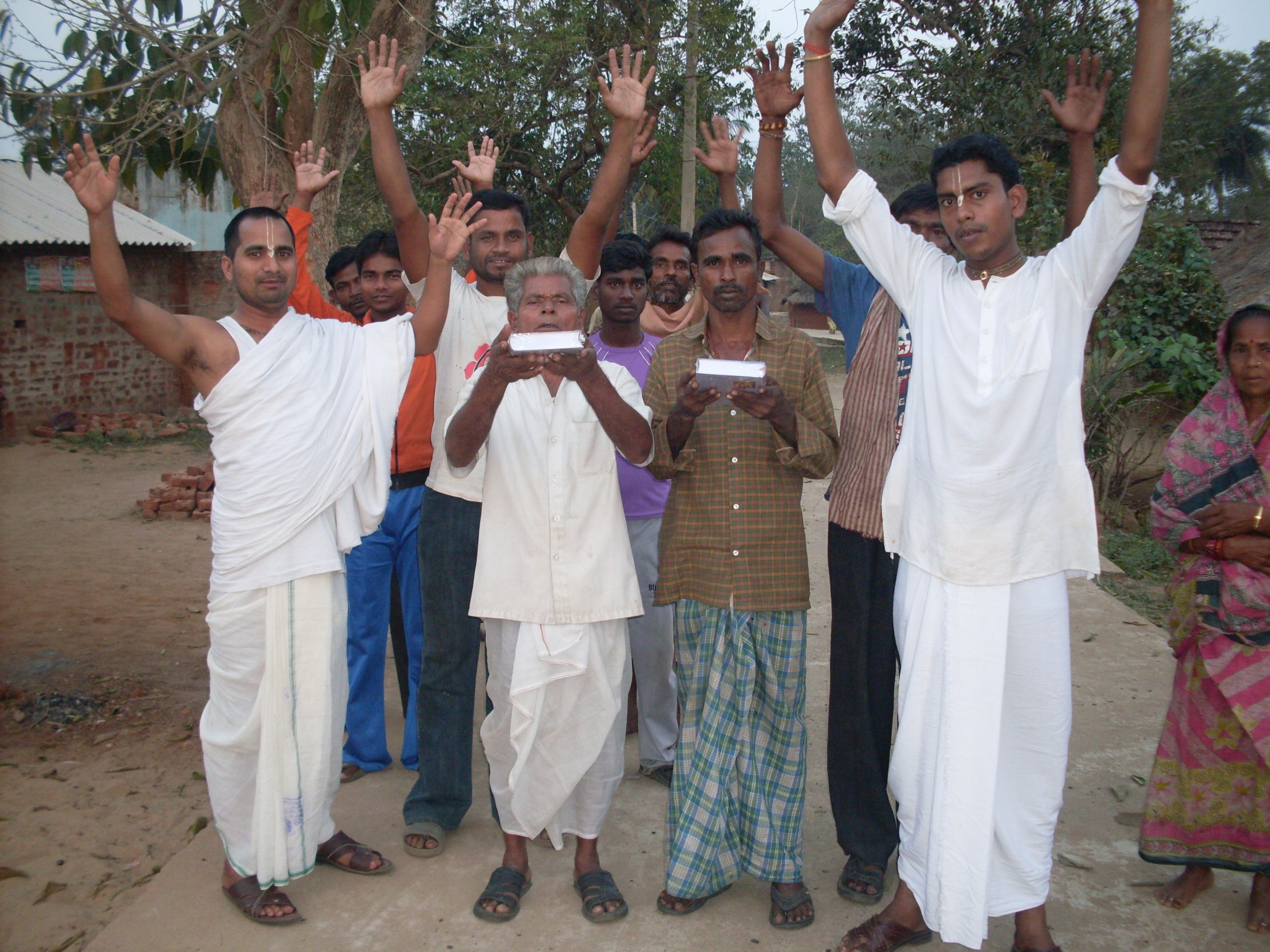 ISKCON TIME BOMB
Thank you very much
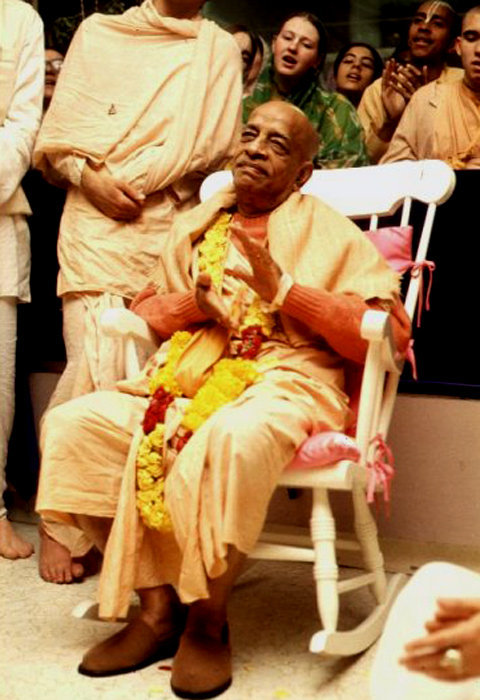